Финансовая грамотность
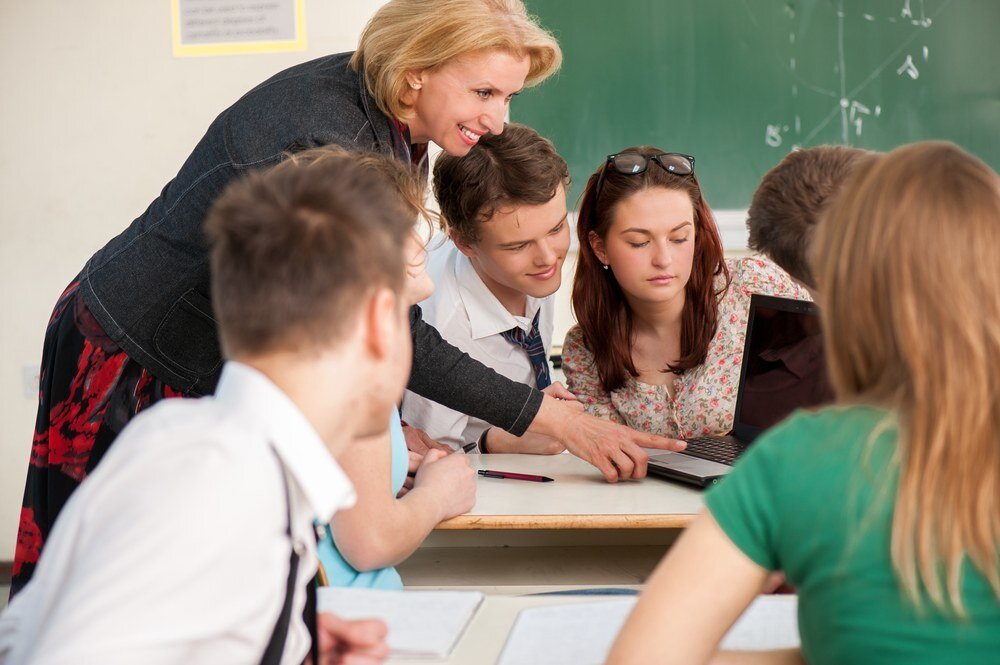 Благотворительный фонд «Вклад в будущее» для 
Всероссийского конкурса «ФинСпринт»
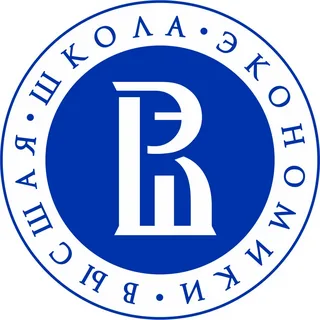 Москва | 2024
ФИНАНСОВАЯ ГРАМОТНОСТЬ В БФ «ВКЛАД В БУДУЩЕЕ»
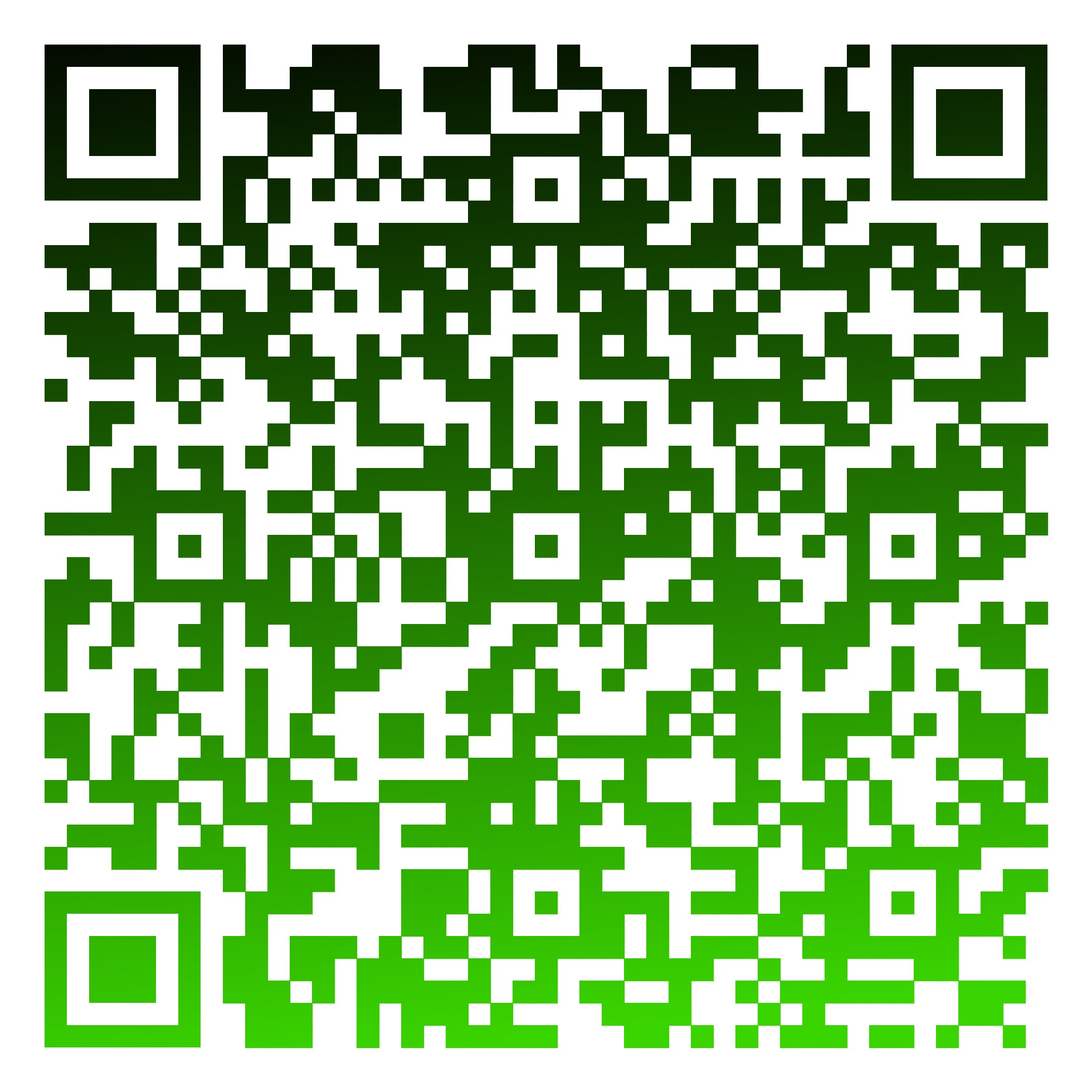 «ПРОДУКТЫ» ФОНДА
Готовые сценарии игр и занятий по ФГ для детей 5-18 лет
Межпредметные задачи для 2-11 классов
Мобильные приложения: Мой выбор, Вклад 

Волонтерская программа 
     «Финансовая грамотность для воспитанников детских домов
ПРОЕКТЫ 23/24
Программа 
«Финансовая грамотность»
Всероссийский конкурс проектов инициативного бюджетирования
Всероссийские олимпиады школьников: «Высшая проба» и «ФинАтлон»
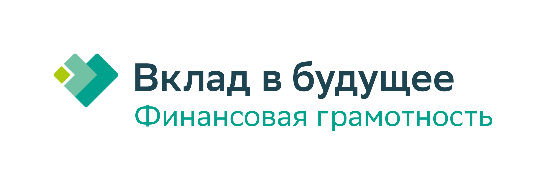 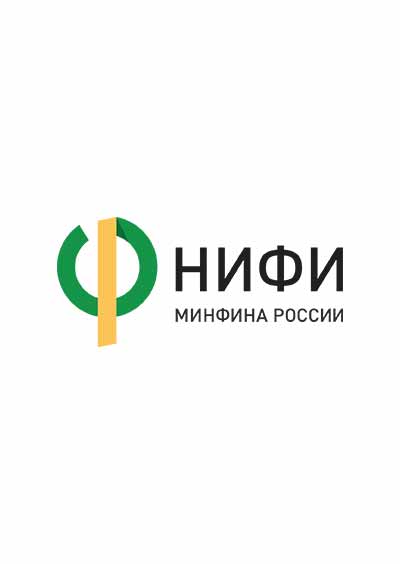 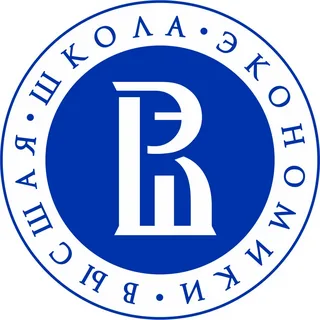 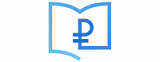 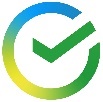 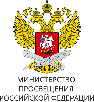 КОНКУРС «ФИНСПРИНТ»
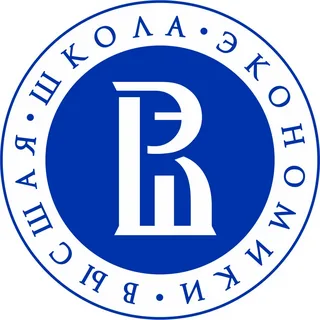 НА БАЗЕ МОБИЛЬНОГО ПРИЛОЖЕНИЯ «ВКЛАД»
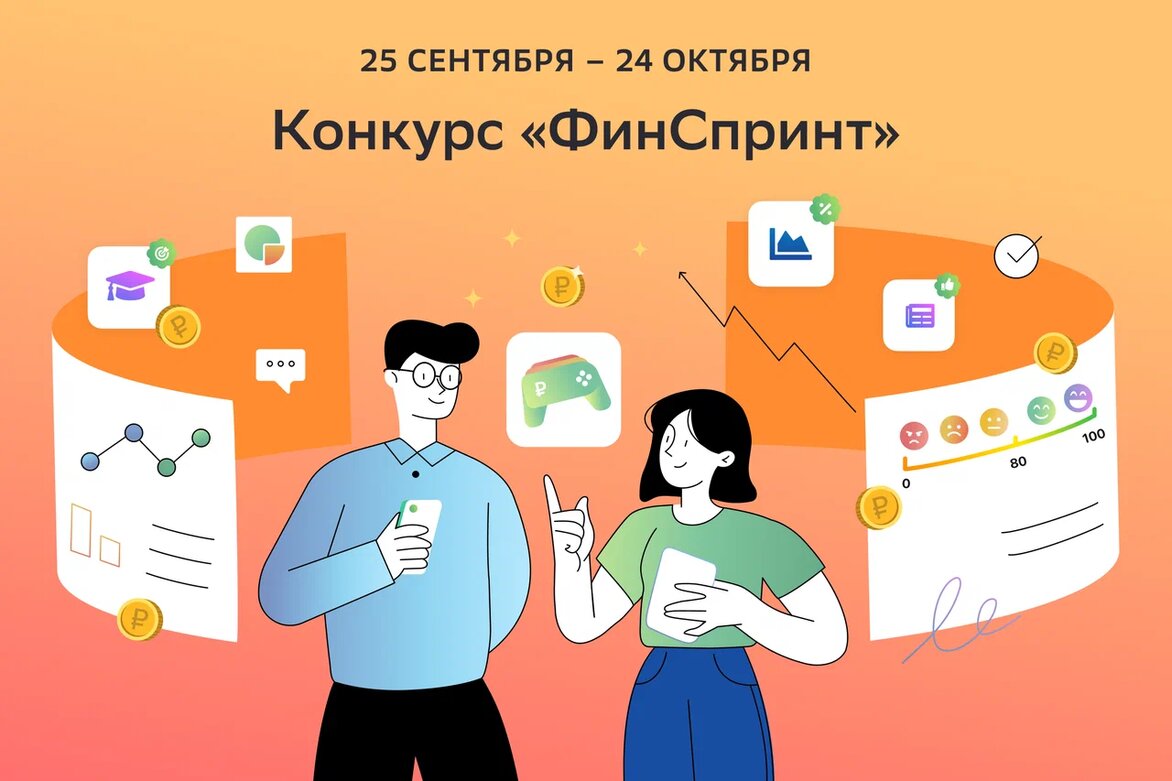 КОНКУРС 
«ФИНСПРИНТ»
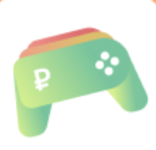 МОБИЛЬНАЯ 
ИГРА-СИМУЛЯТОР
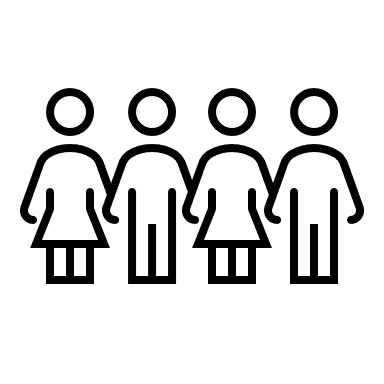 Игроки
11 + лет
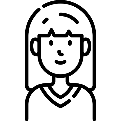 Участники:
Школьники 7-11 классы
Студенты СПО
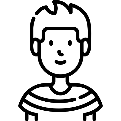 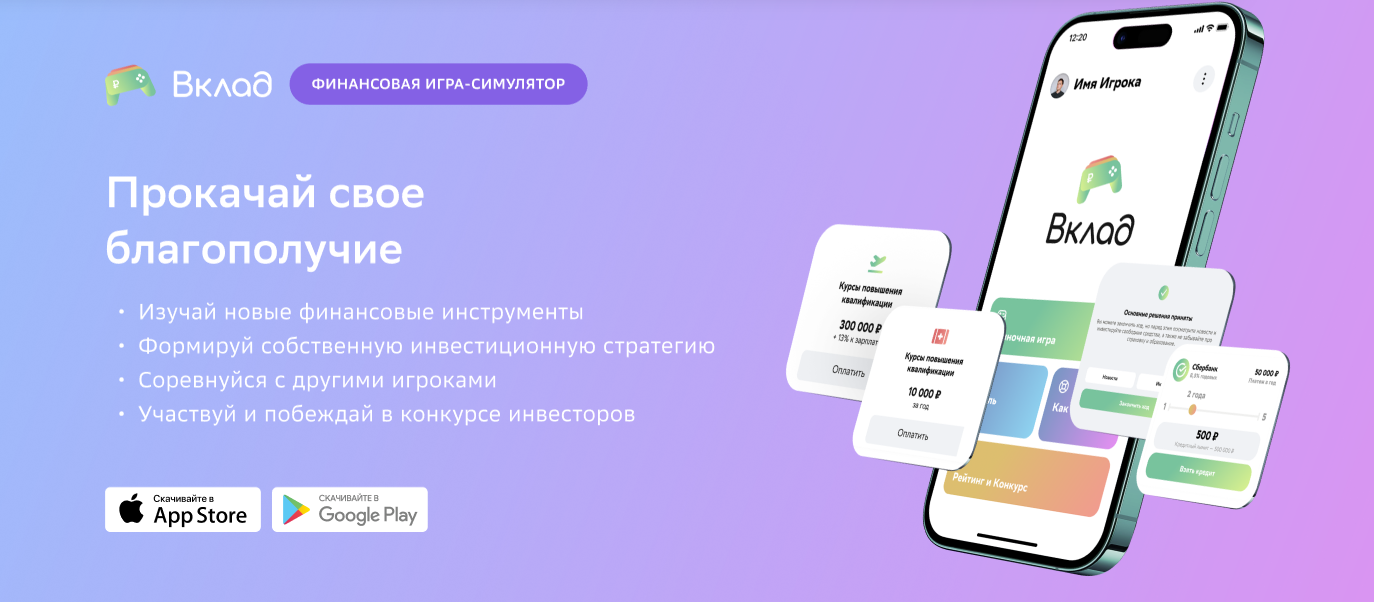 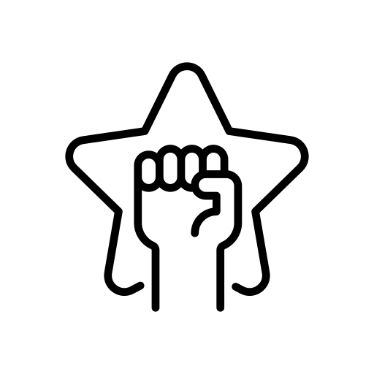 Призы:
Призы от Партнеров 
Финал ВО «Высшая проба» 
по направлению «Финансовая грамотность»
Обновление ФинСпринта
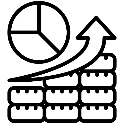 + дебетовые карты
+ кредитные карты с овердрафтом
+ кэшбек
+ новые события
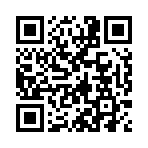 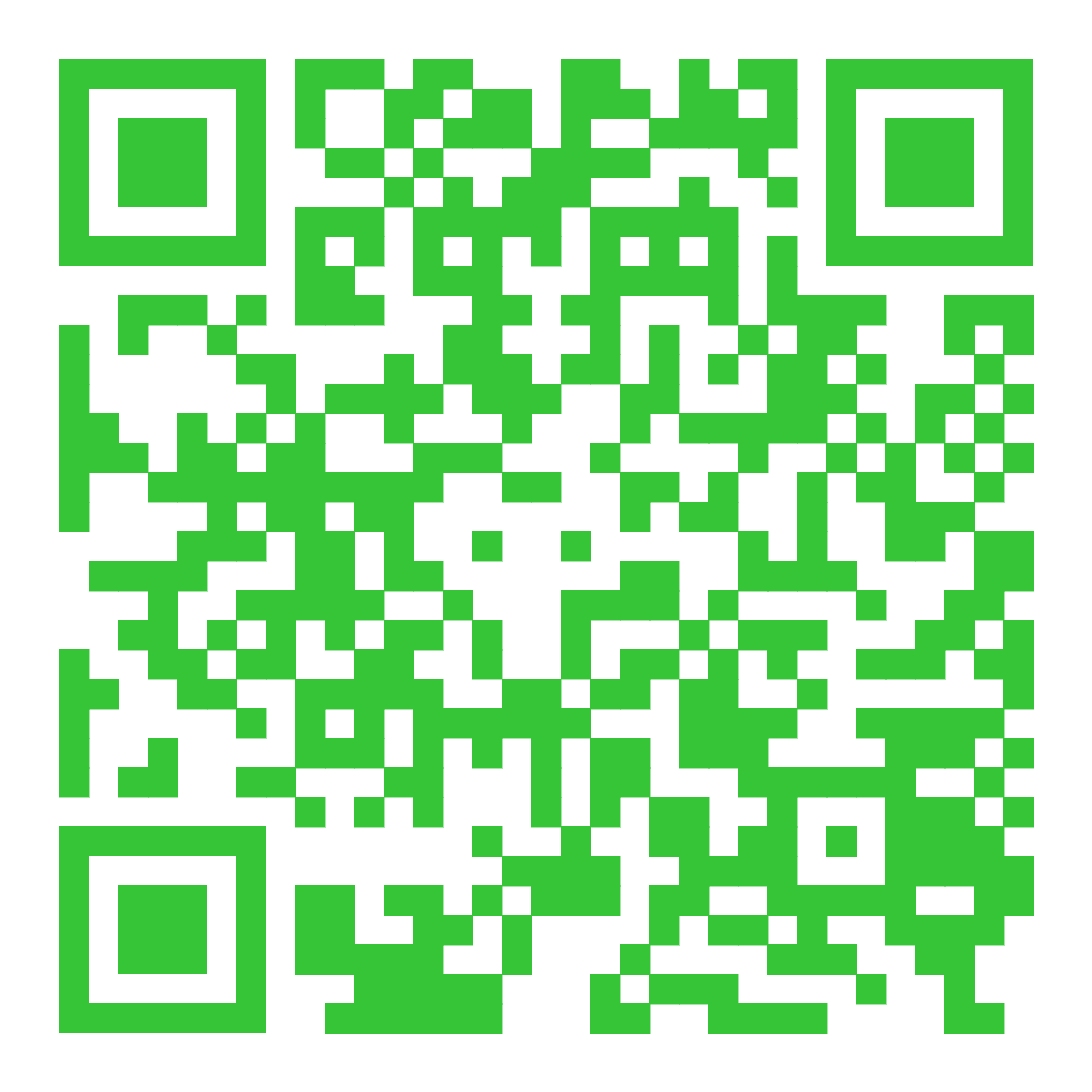 Результат
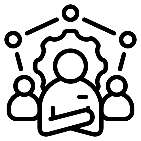 Формат:
Мобильное приложение 
«Вклад»
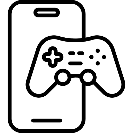 Участие в олимпиадах
Новые знания и навыки
Успехов и благополучия!
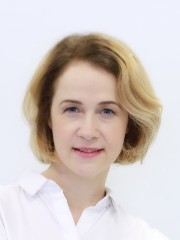 Осипова Нина
Руководитель программы «Финансовая грамотность»

nosipova@vbudushee.ru
TG: @aninosipova